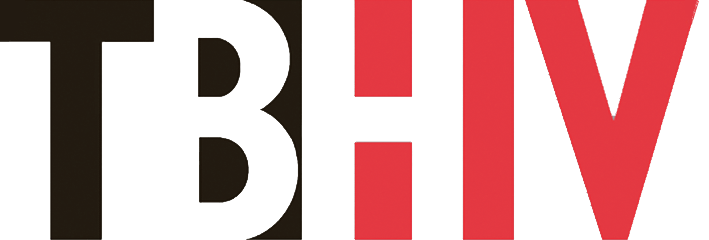 Collaborative TB/HIV activities 2012
Tables, Graphs & Maps 

Source: Global Tuberculosis Control Report 2013
http://www.who.int/tb/publications/global_report/en/
The 2012 WHO Policy
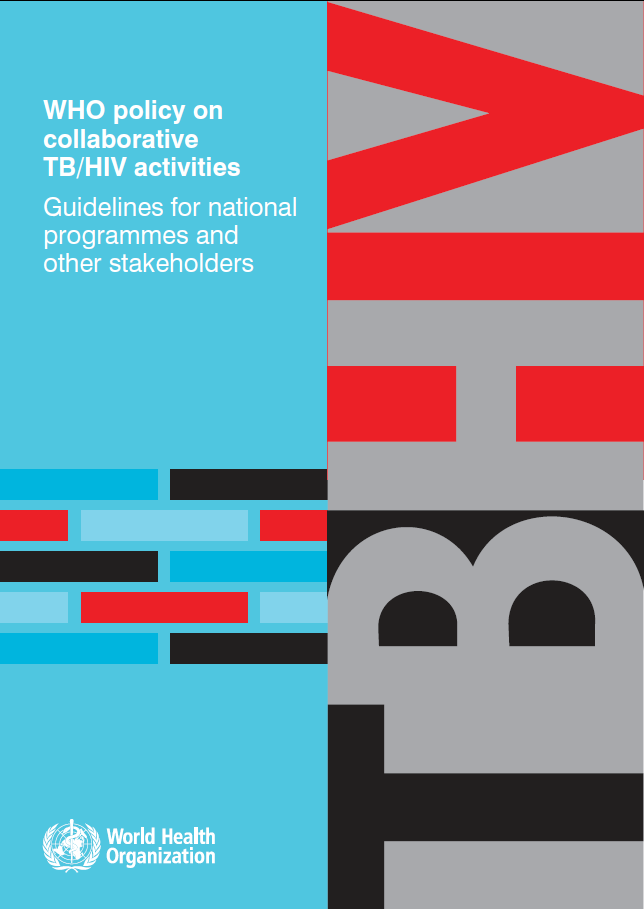 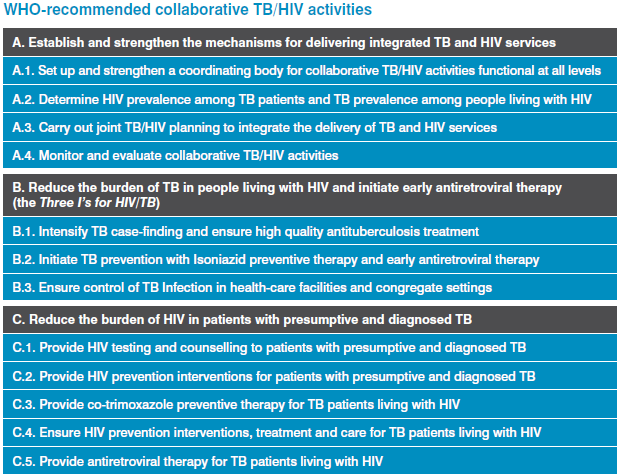 Estimated number of lives saved globally by the implementation of TB/HIV interventions, 2005-2011
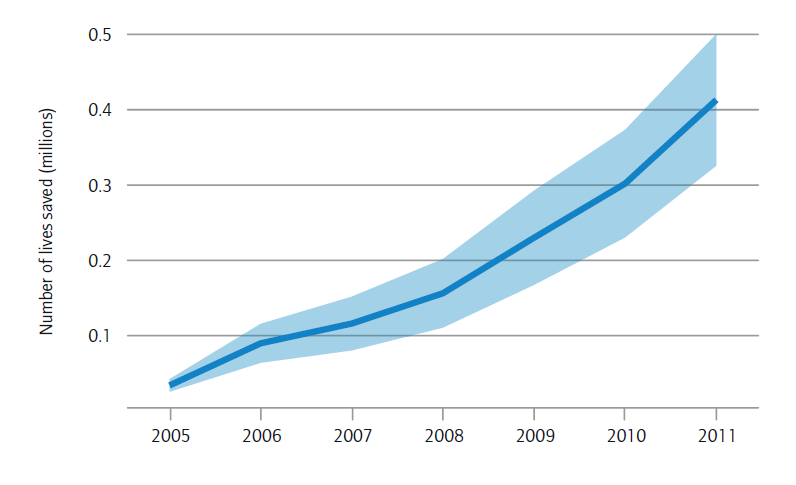 Blue band represents the uncertainty interval
Estimated HIV prevalence among new TB cases, 2012
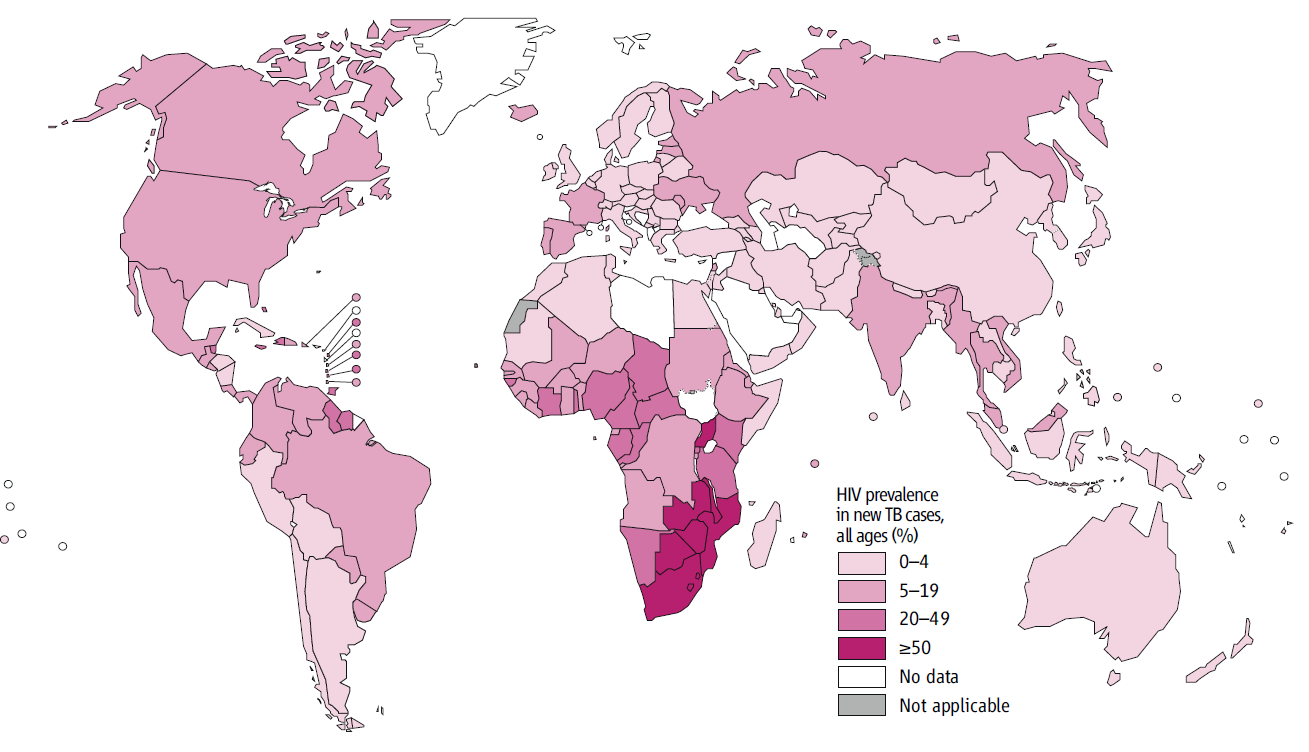 Estimated HIV-associated TB incidence and mortality globally, 1990-2012
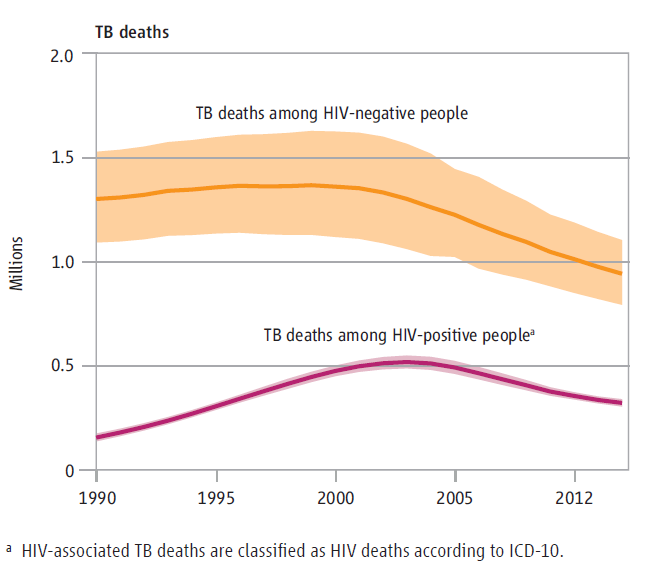 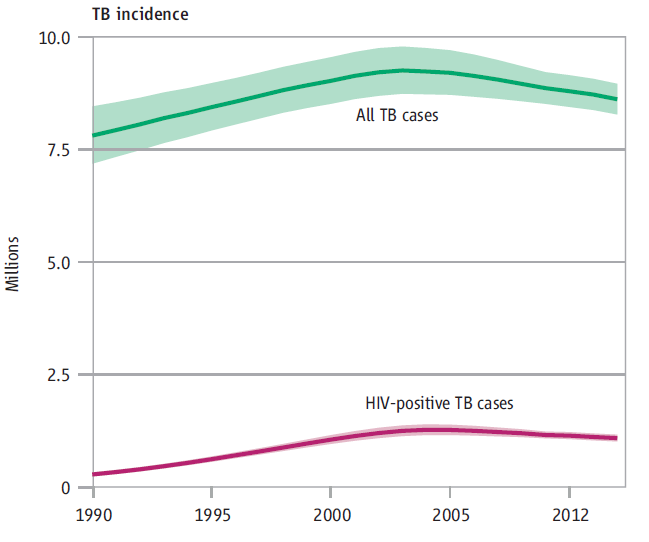 Male-female ratio of TB deaths by HIV status among adults* globally and by WHO region, 2012
HIV-negative TB deaths		HIV-associated TB deaths
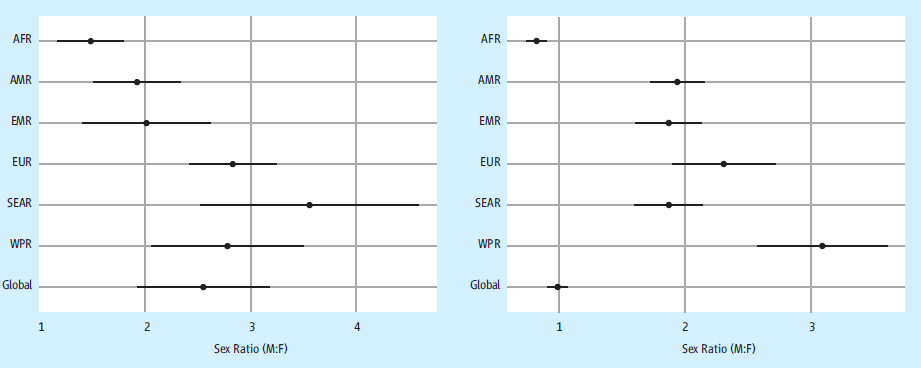 * Defined as people aged ≥15 years
Number of TB patients with known HIV status 2004-2012
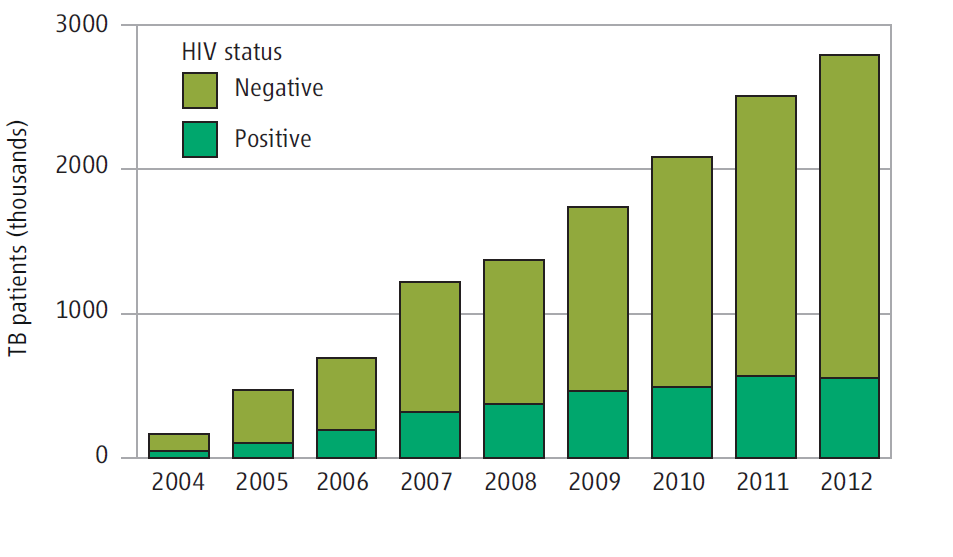 Percentage of TB patients with known HIV status by country, 2012a
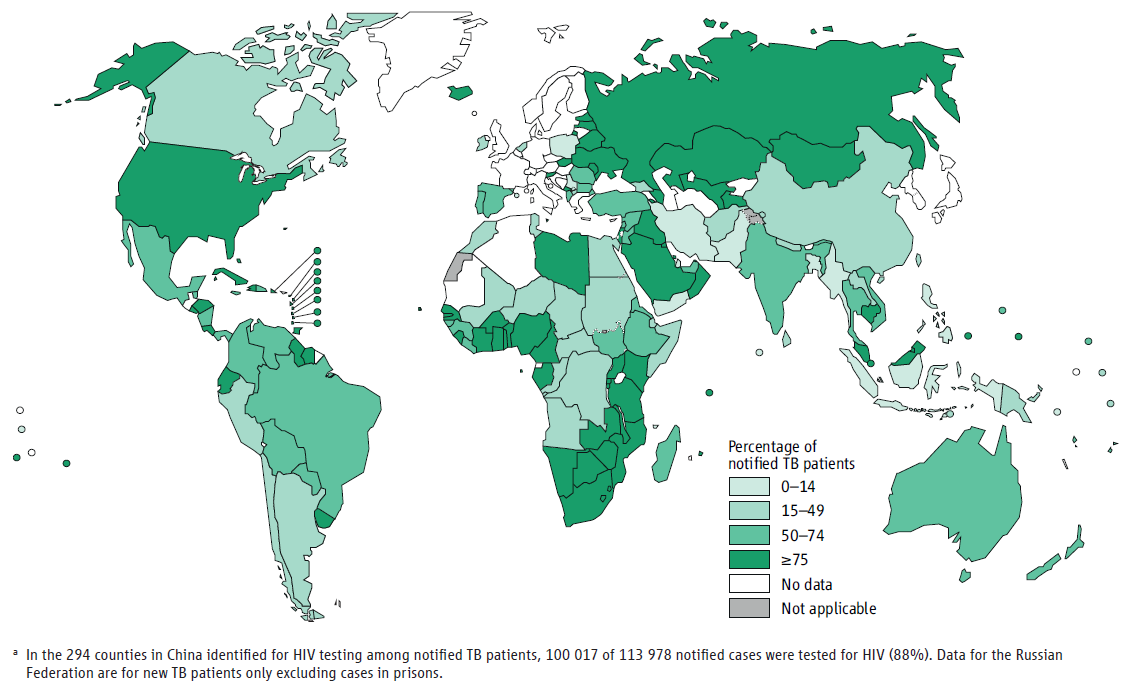 Percentage of TB patients with known HIV status, 2004-2012
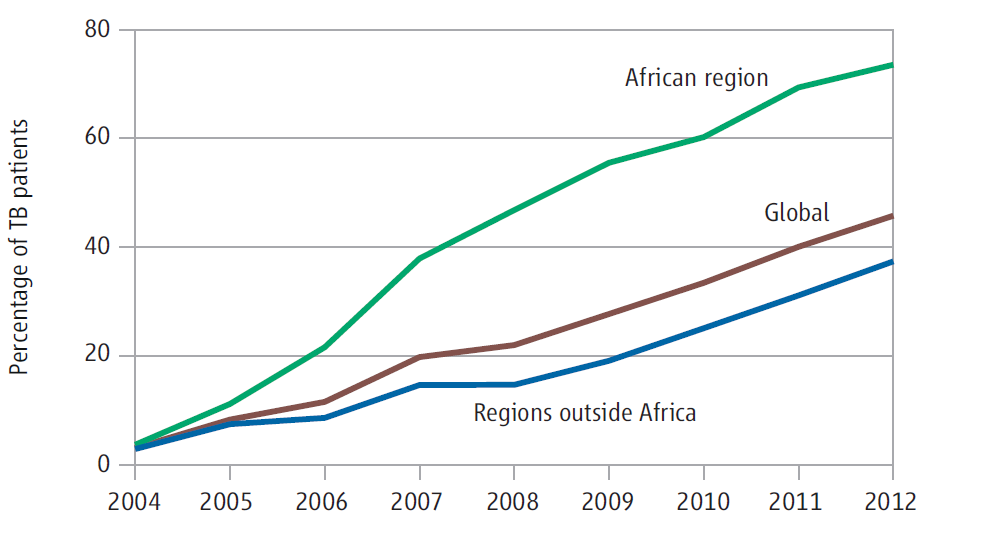 Number of HIV-positive TB patients enrolled on co-trimoxazole preventive therapy (CPT) and antiretroviral therapy (ART), 2004-2012
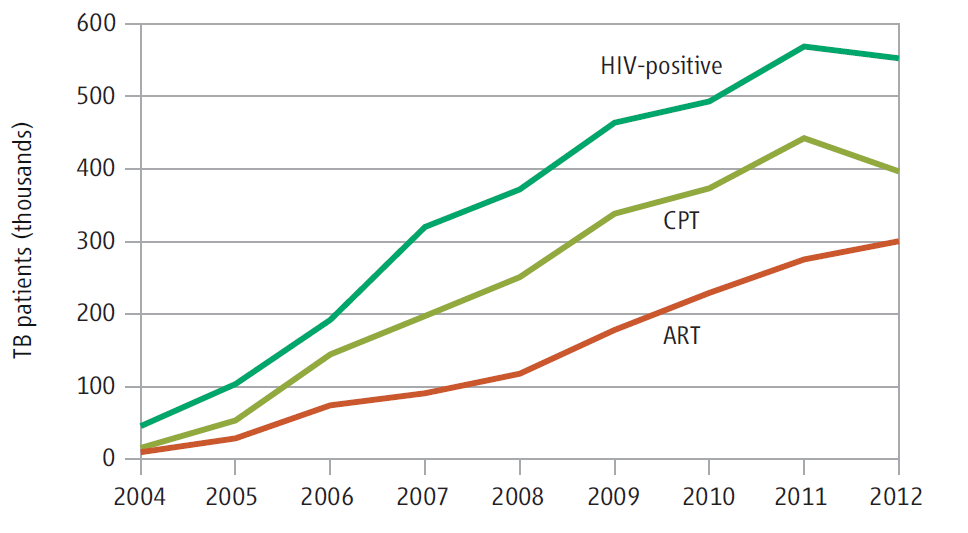 Percentage of TB patients with known HIV status who were HIV positive, percentage of HIV-positive TB patients enrolled on co-trimoxazole preventive therapy (CPT) and antiretroviral therapy (ART), 2006-2012*
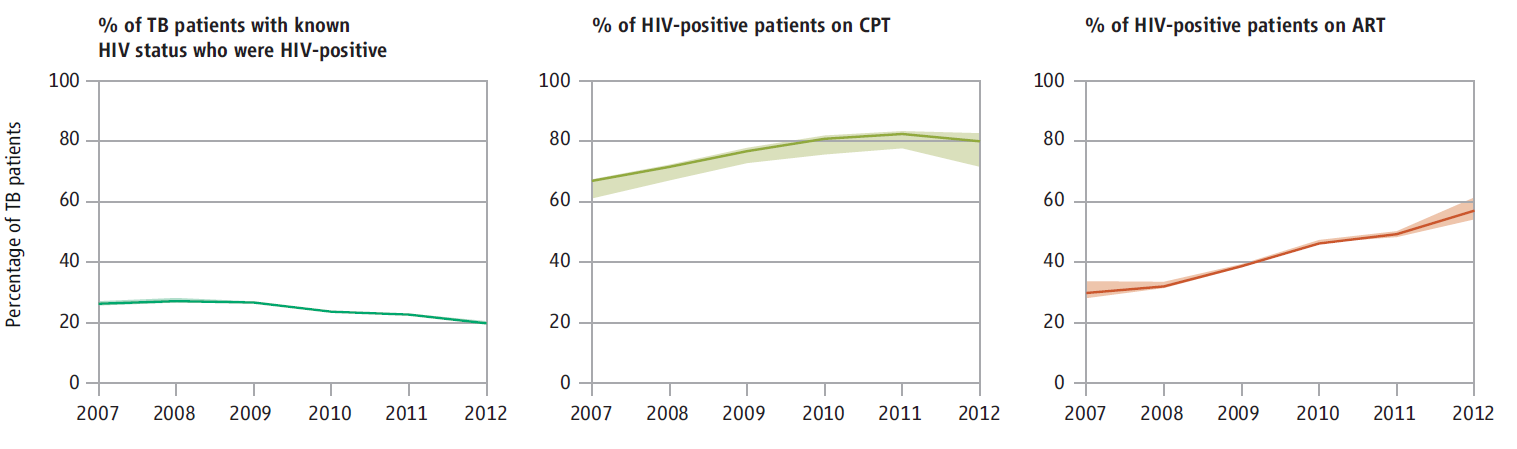 * The solid lines show values for countries that reported data. The shaded areas show upper and lower limits when countries that did not report data are considered.
Percentage of HIV-positive TB patients enrolled on antiretroviral therapy (ART), 2012
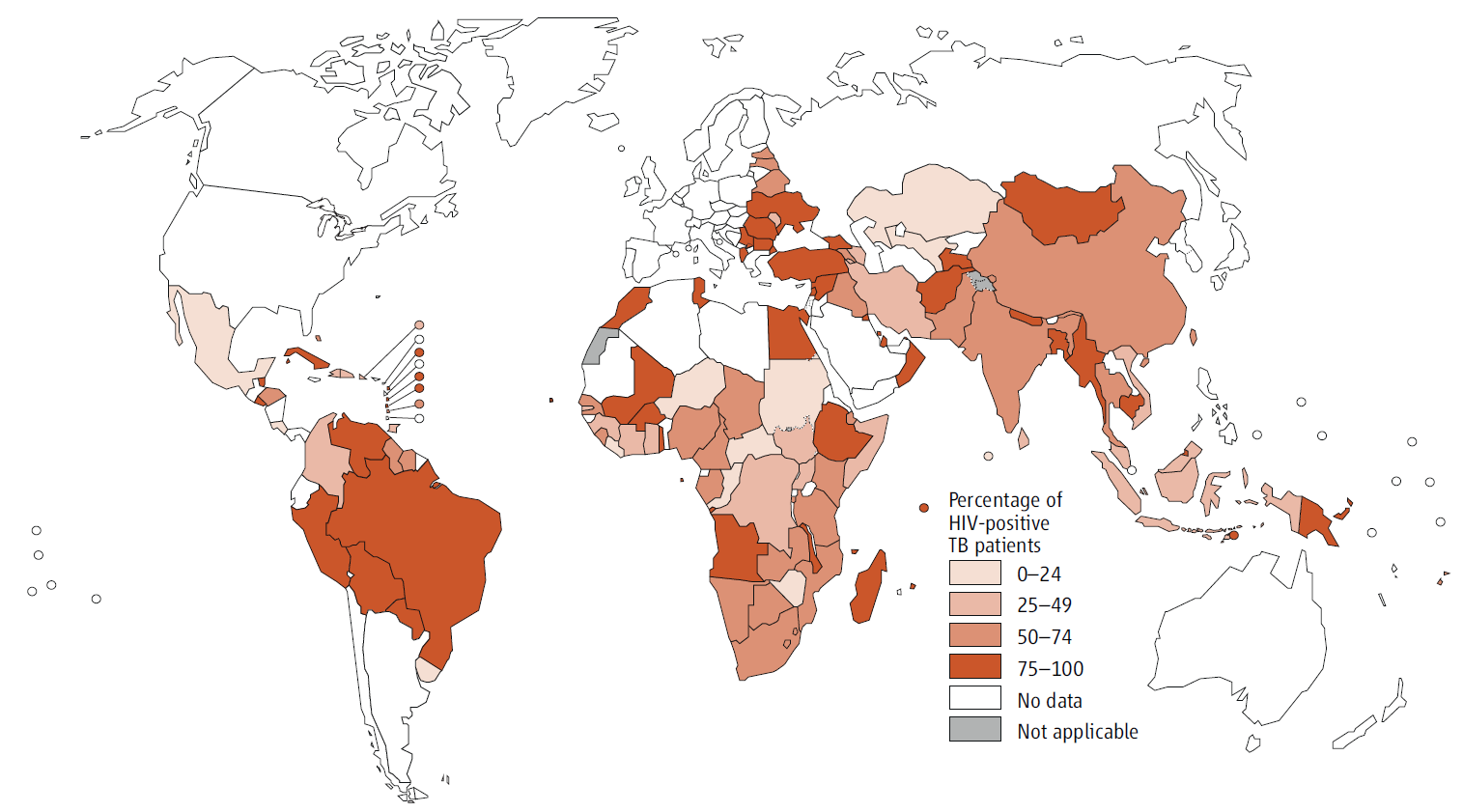 Intensified TB case-finding among people living with HIV, 2005-2012
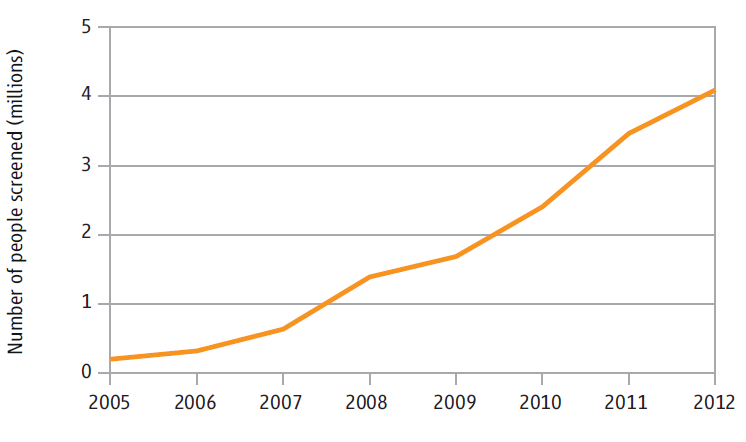 Provision of isoniazid preventive therapy (IPT) to people living with HIV without active TB, 2005-2012
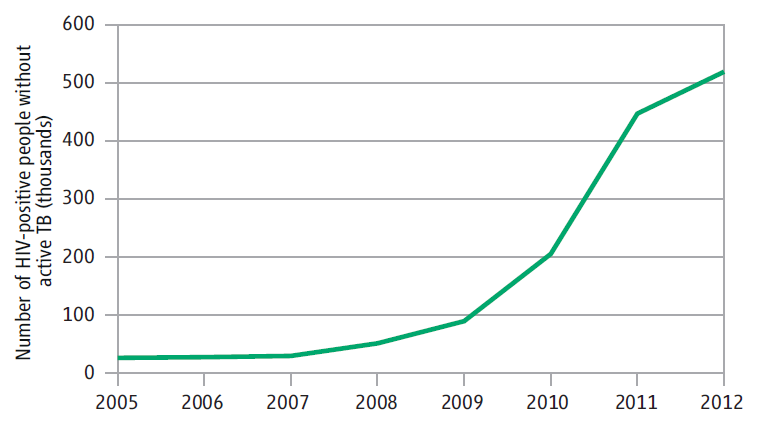 Collaborative TB/HIV activities per Region, 2012
Numbers in thousands
Collaborative TB/HIV activities 2004-2012Global
Collaborative TB/HIV activities 2004-2012African Region
Collaborative TB/HIV activities 2004-2012American Region
Collaborative TB/HIV activities 2004-2012EMRO
Collaborative TB/HIV activities 2004-2012EURO
Collaborative TB/HIV activities 2004-2012SEARO
Collaborative TB/HIV activities 2004-2012WPRO